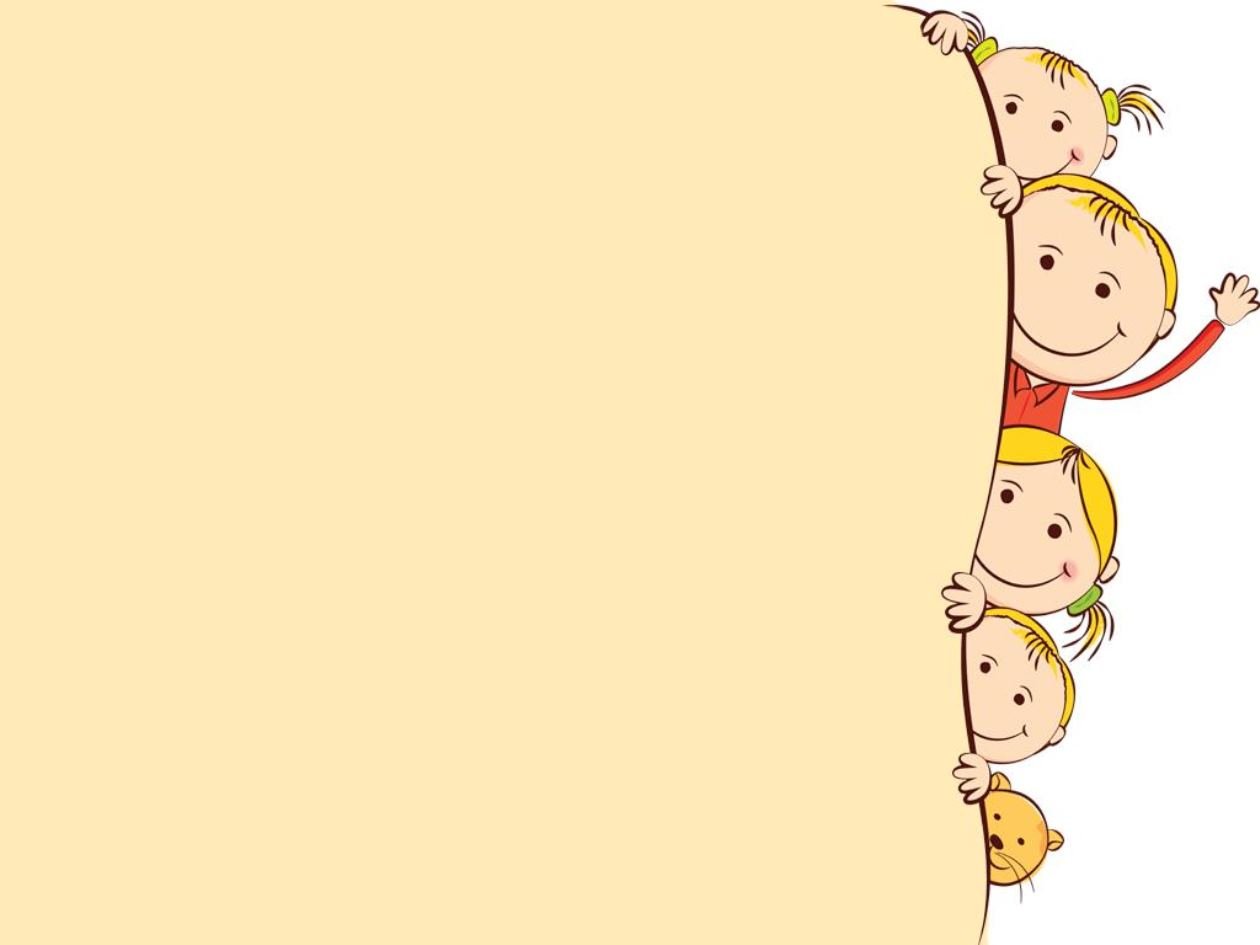 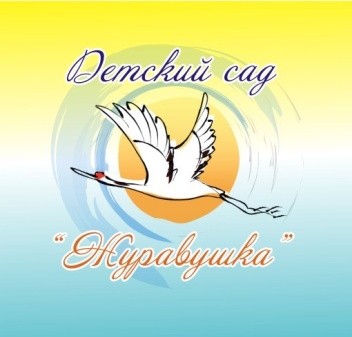 коллекция познавательных презентаций
МИР СПОРТА
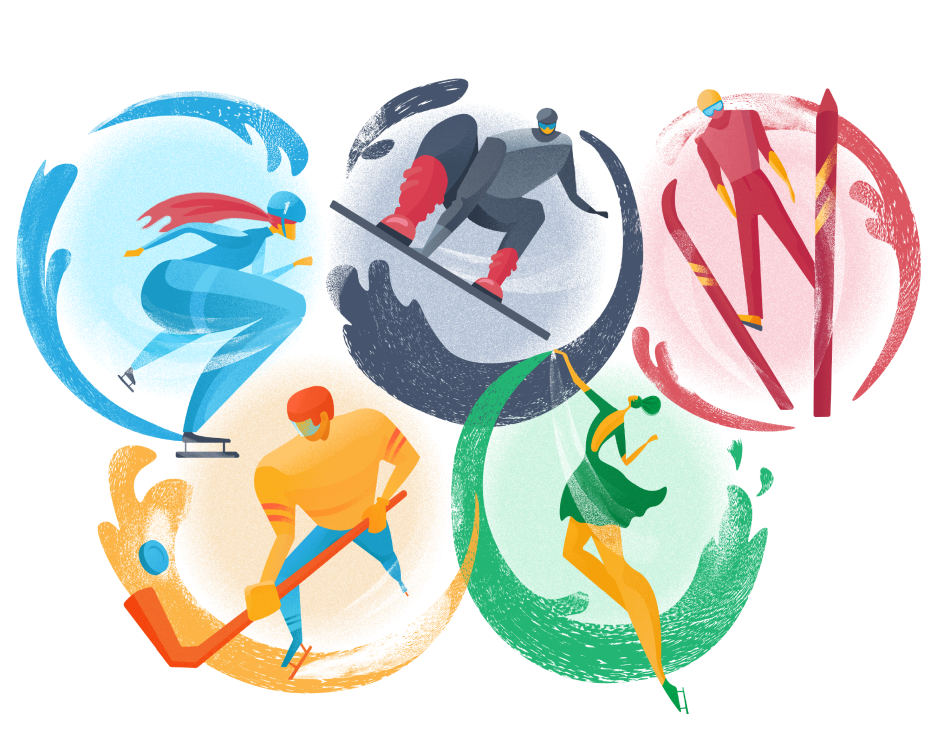 Подготовлена инструктором физической культуры
МАОУ  «Экономический лицей» 
Трескиной Марии Викторовны
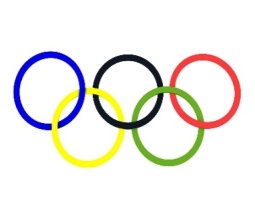 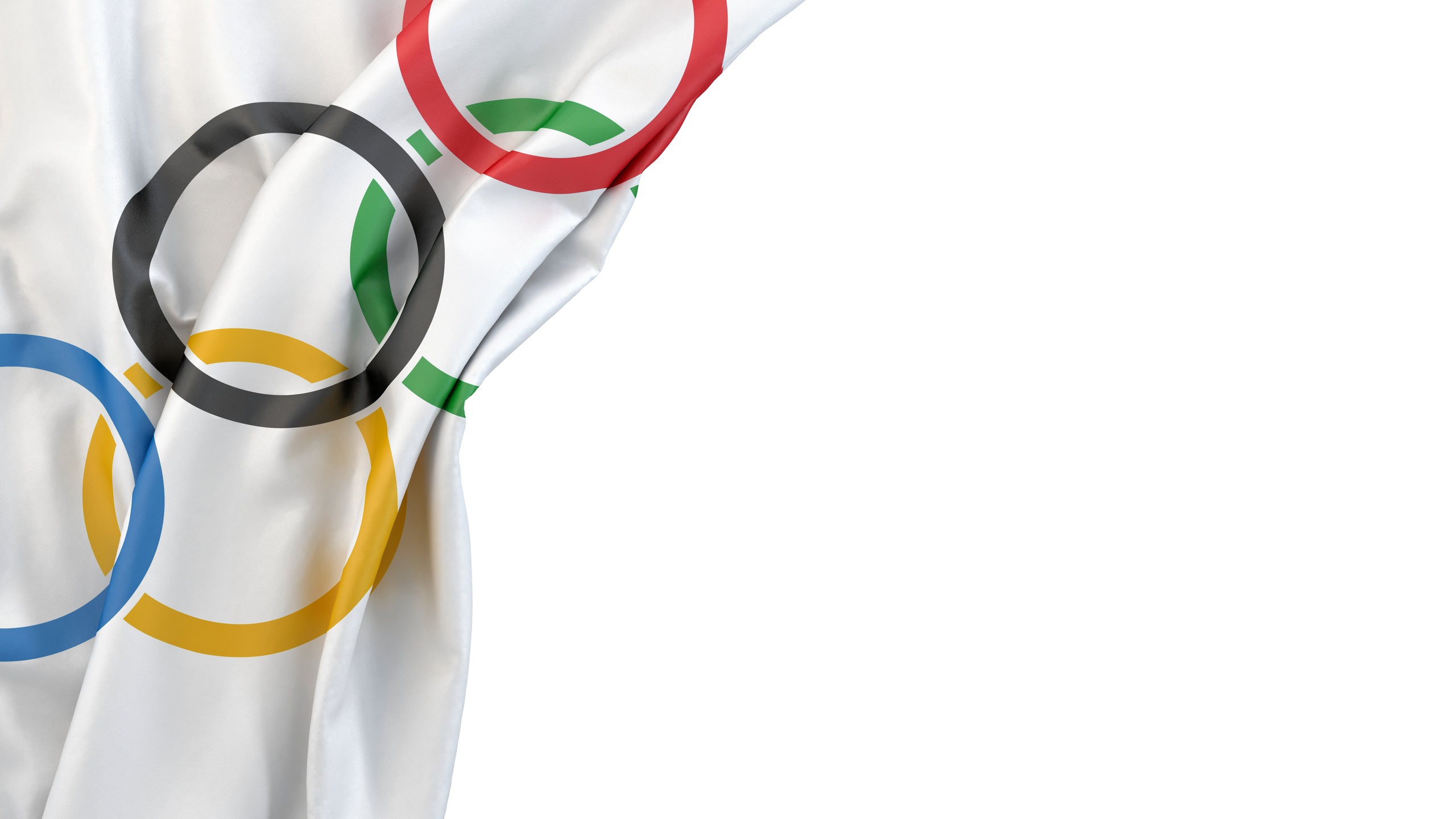 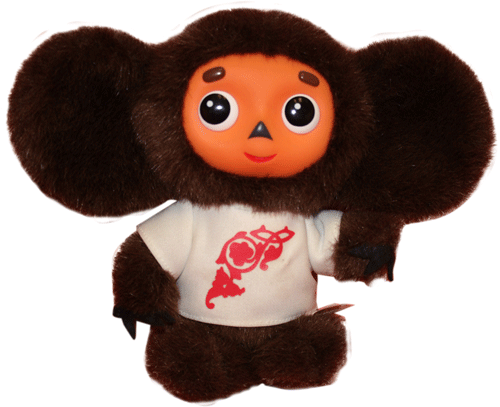 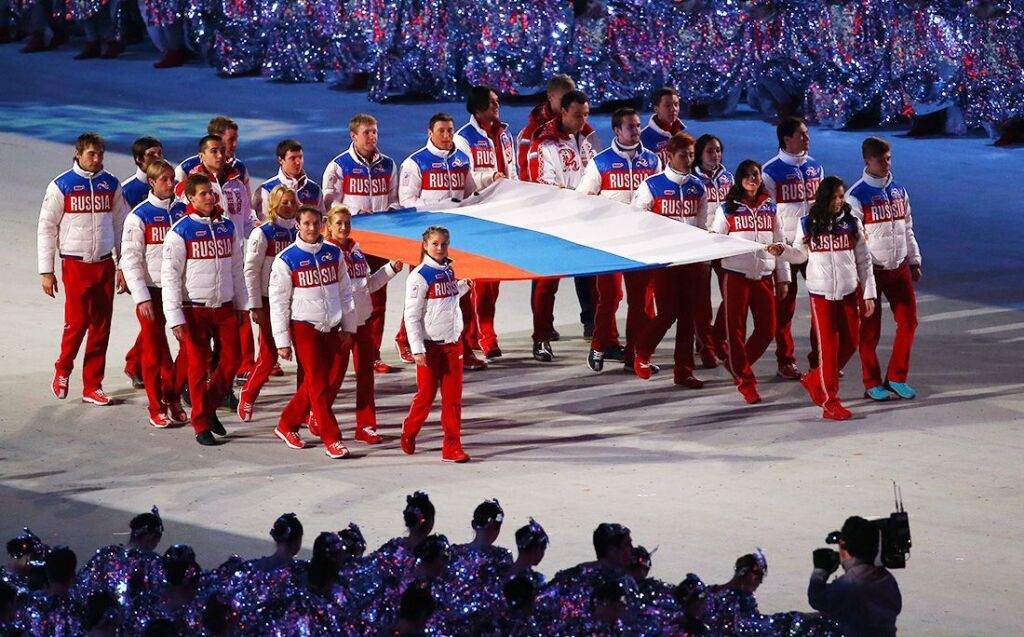 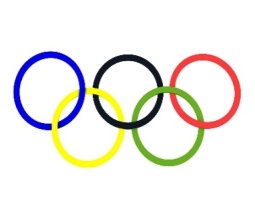 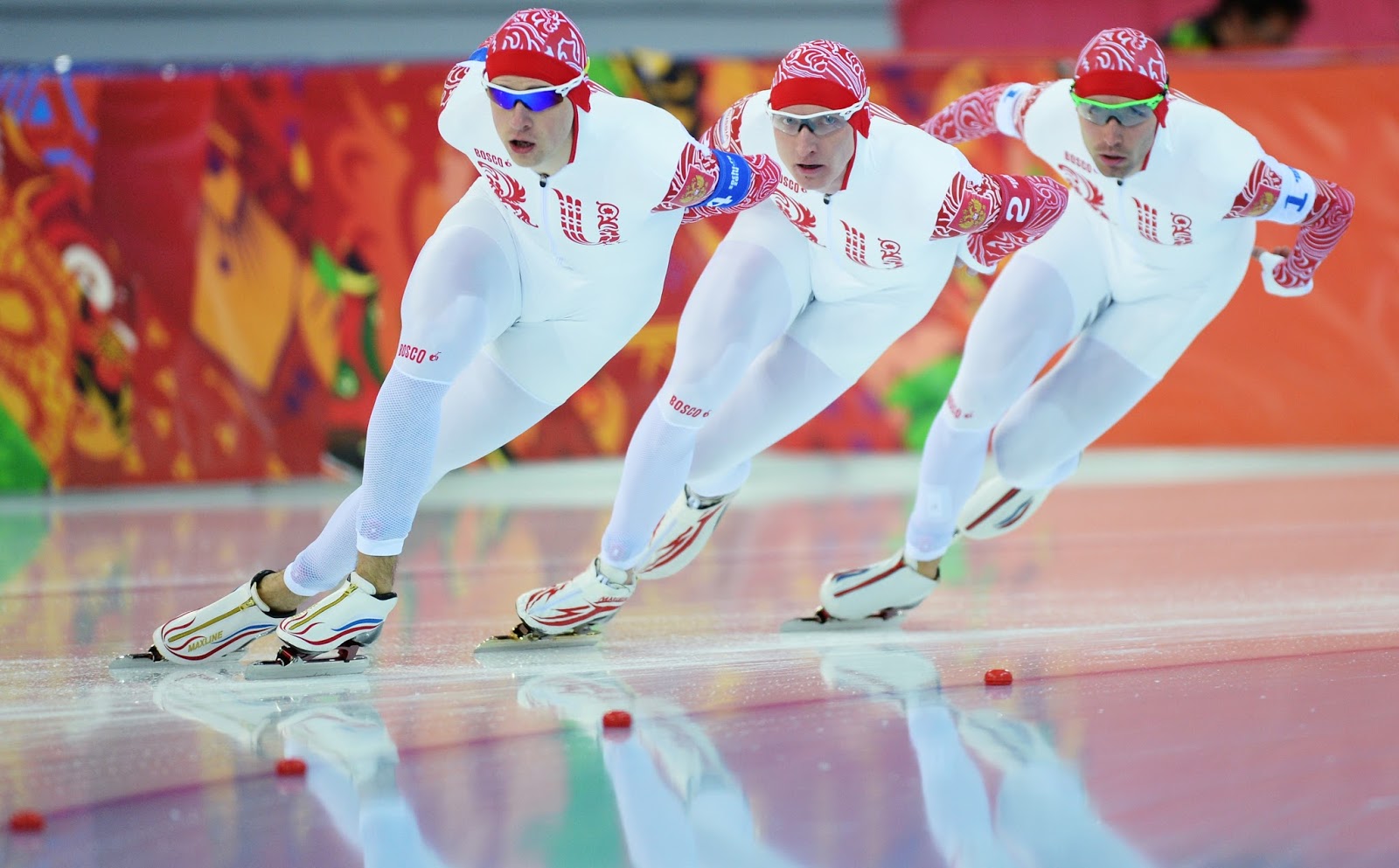 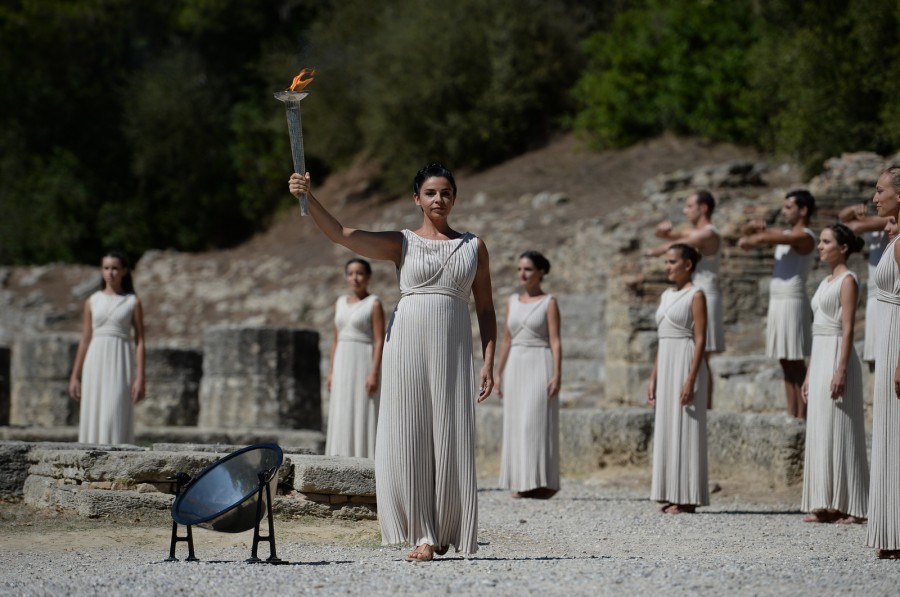 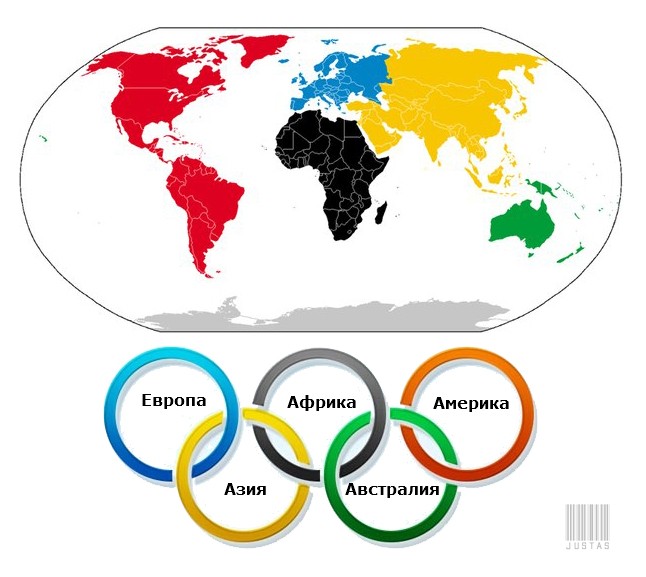 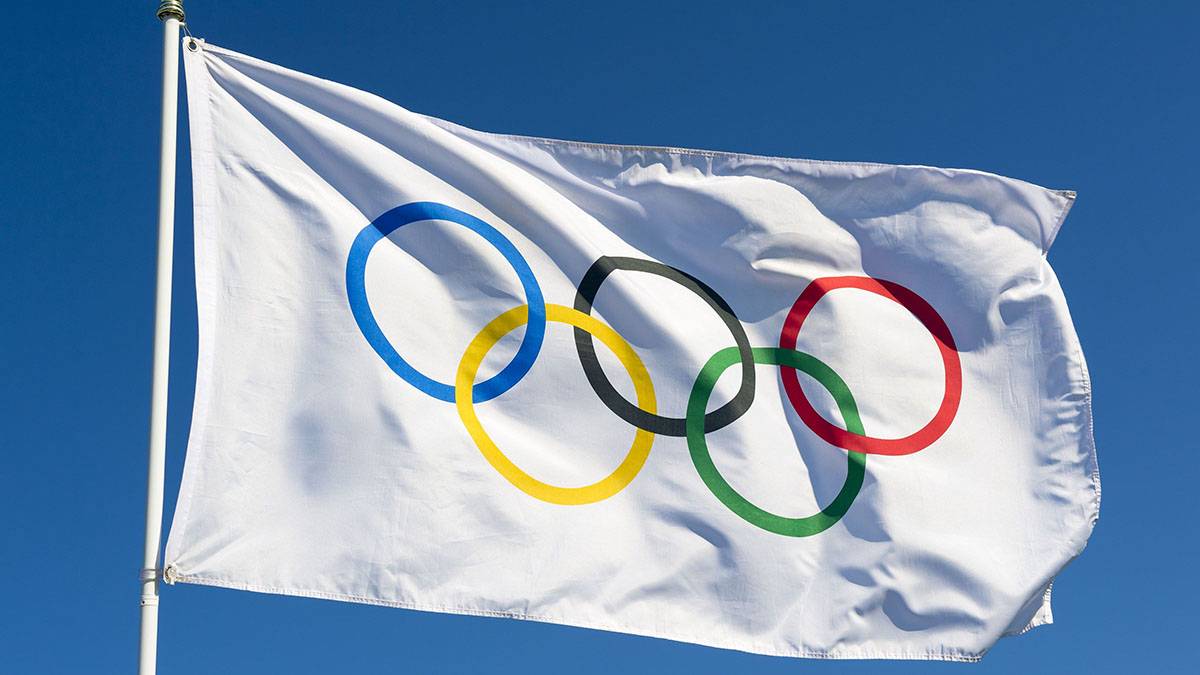 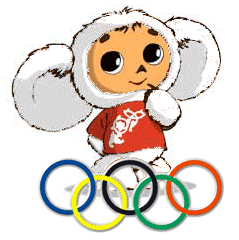 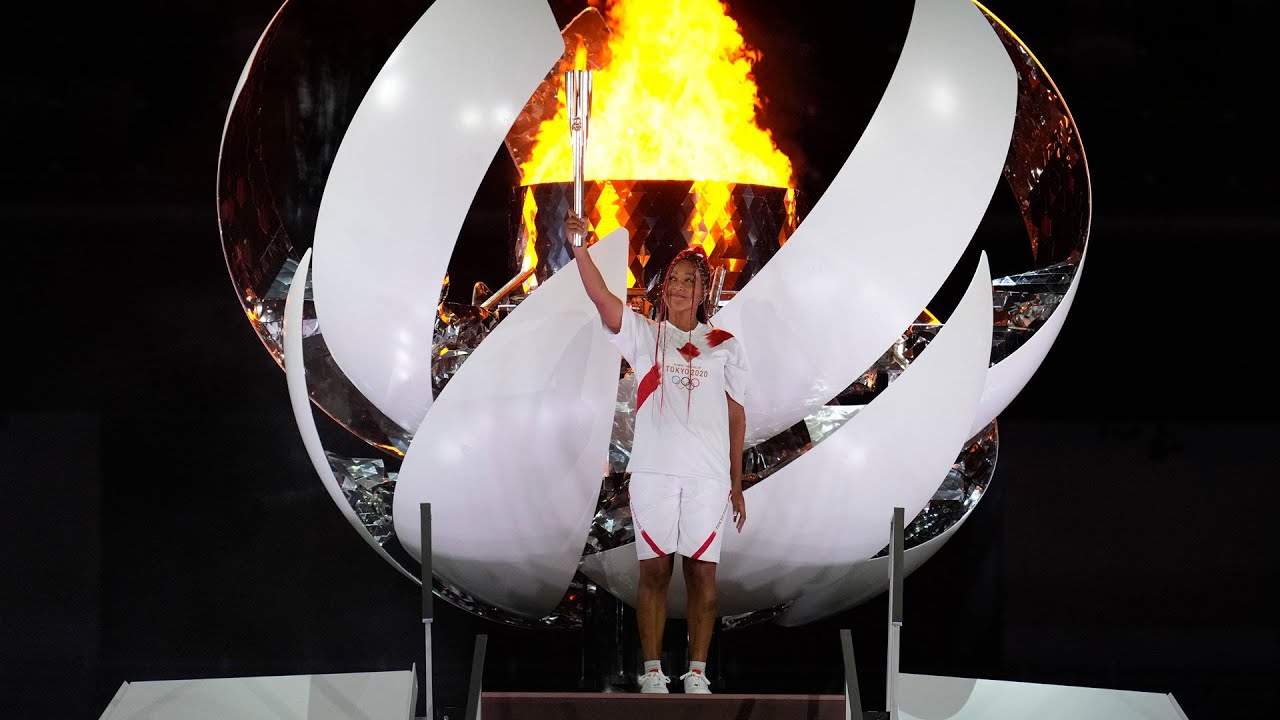 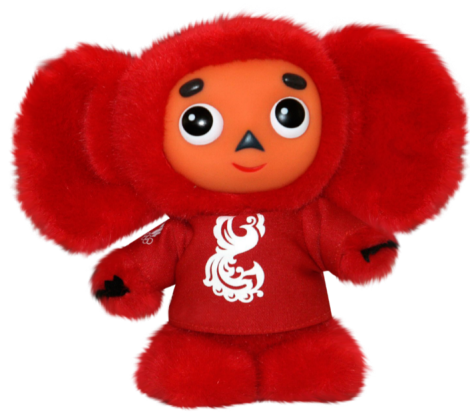 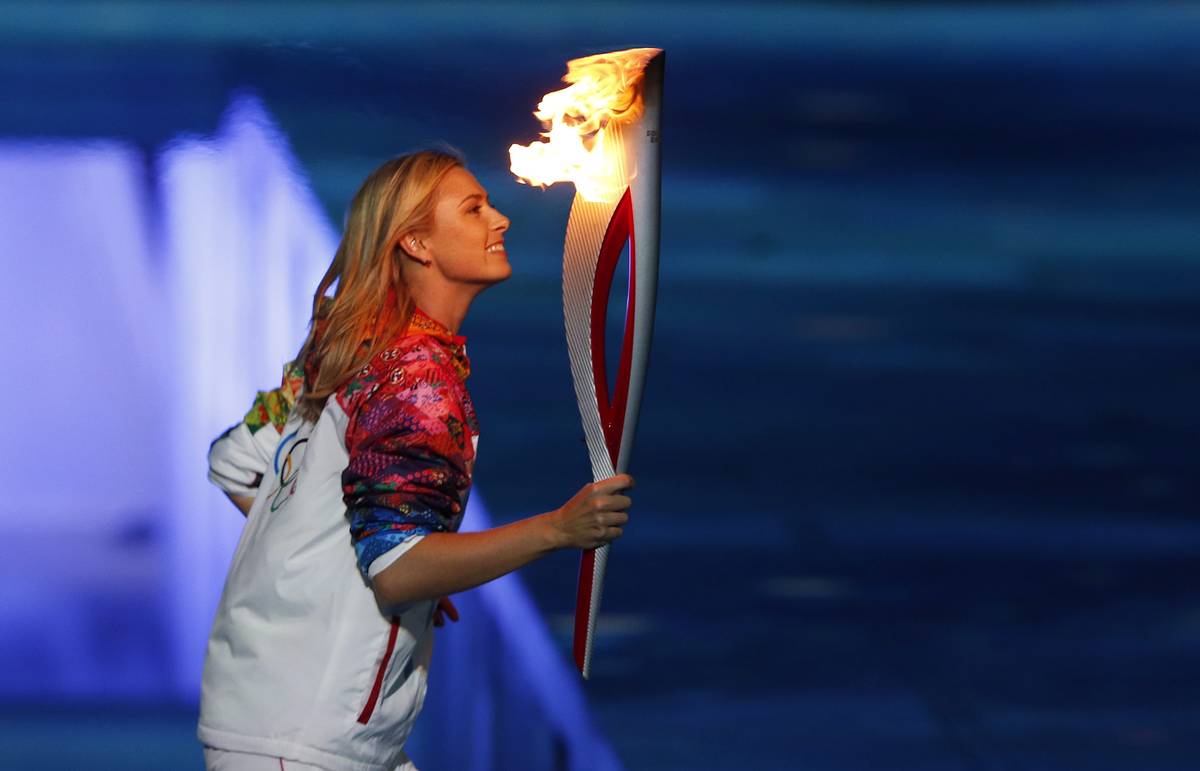 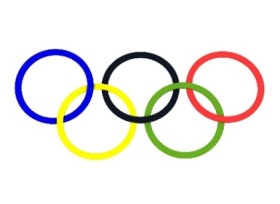 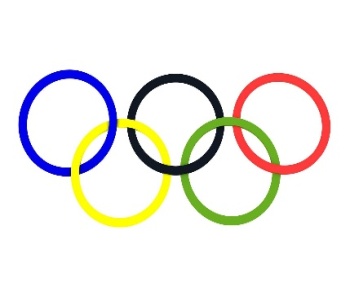 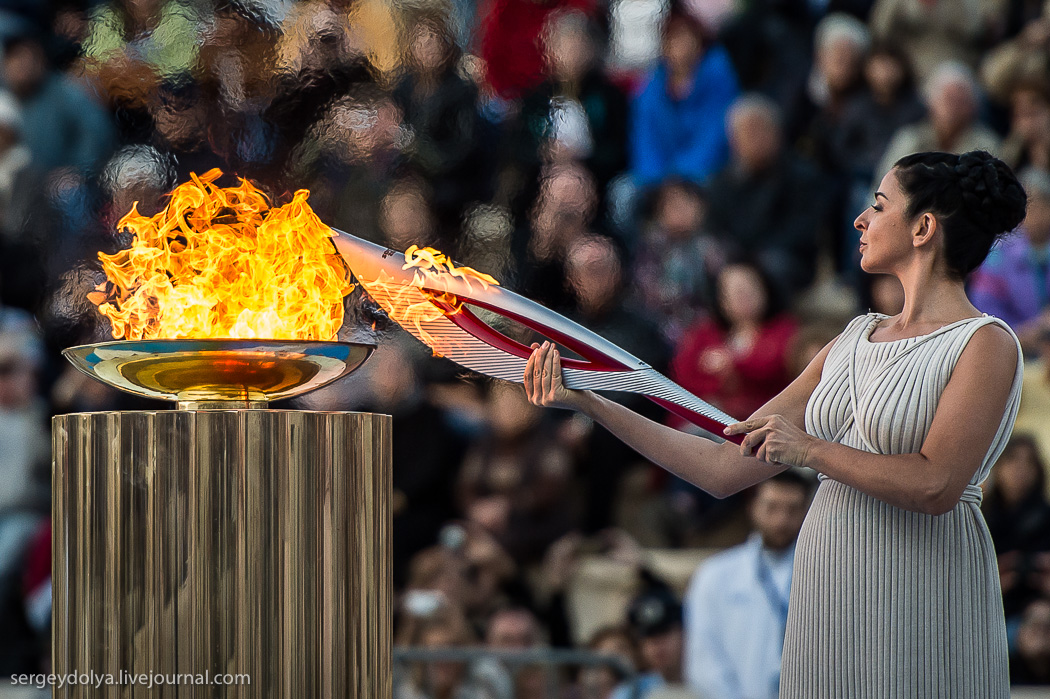 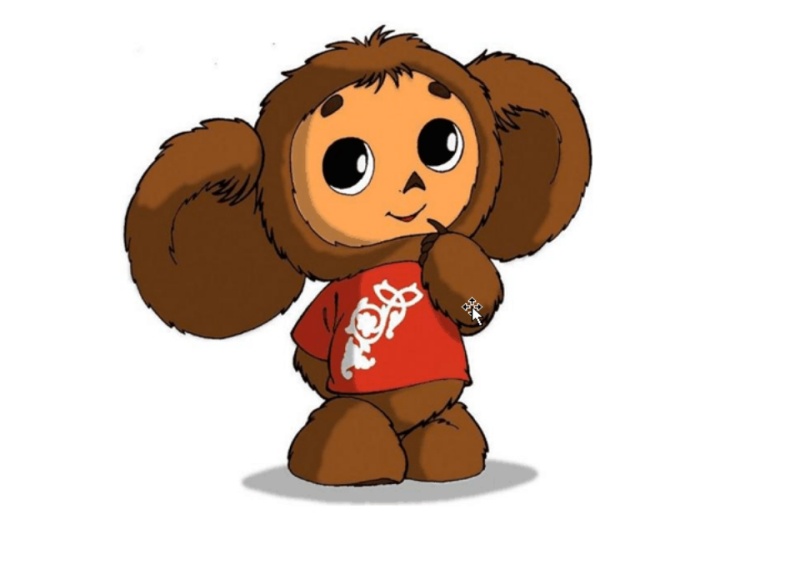 ТАЛИСМАНЫ Олимпийских игр в Сочи
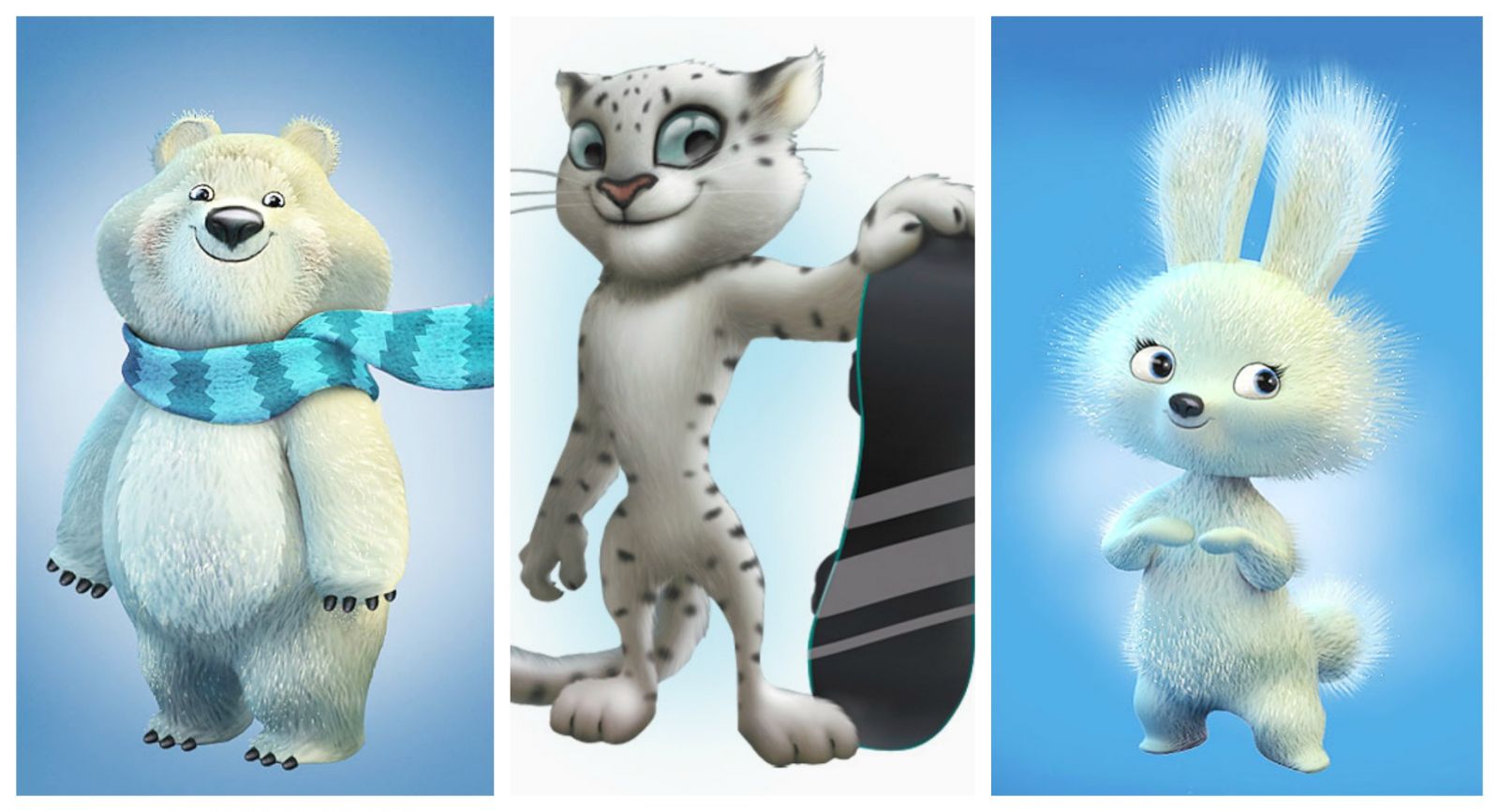 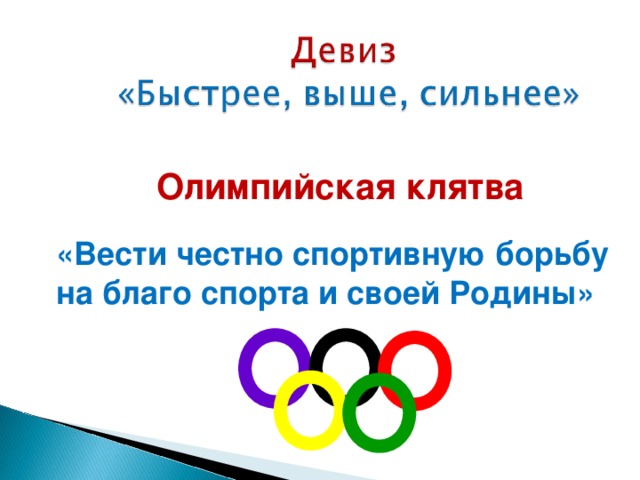 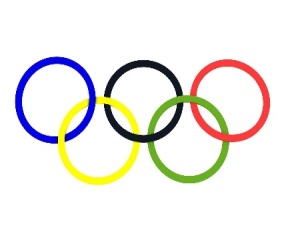 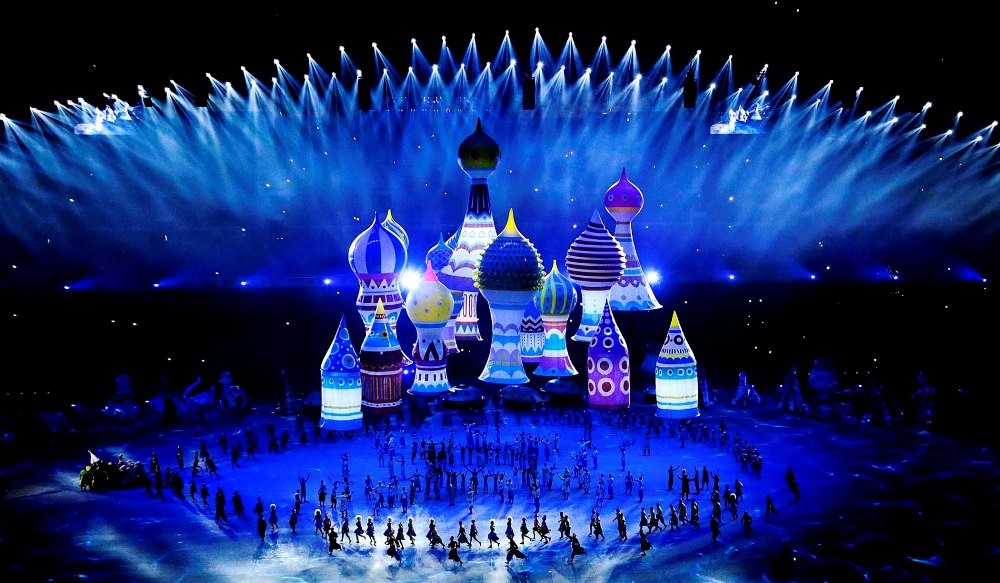 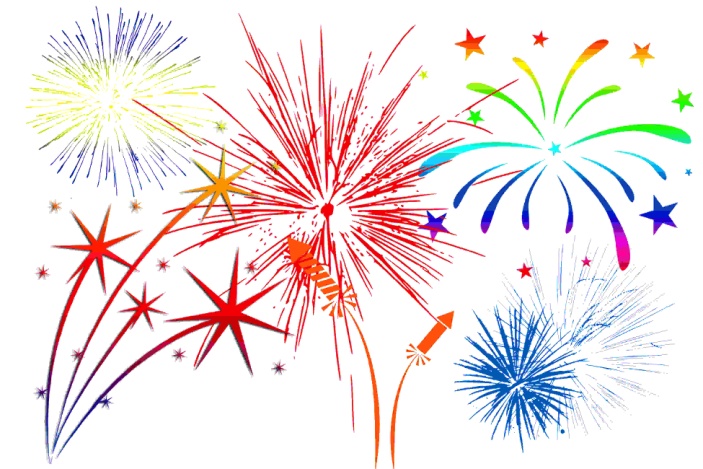 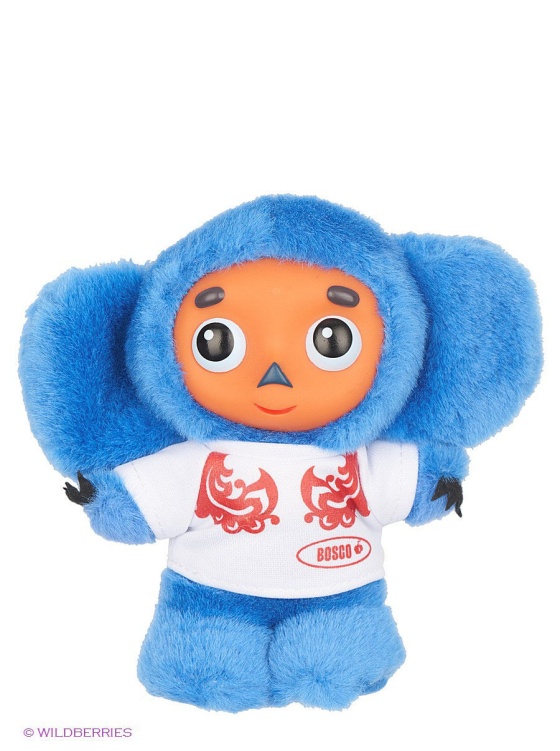 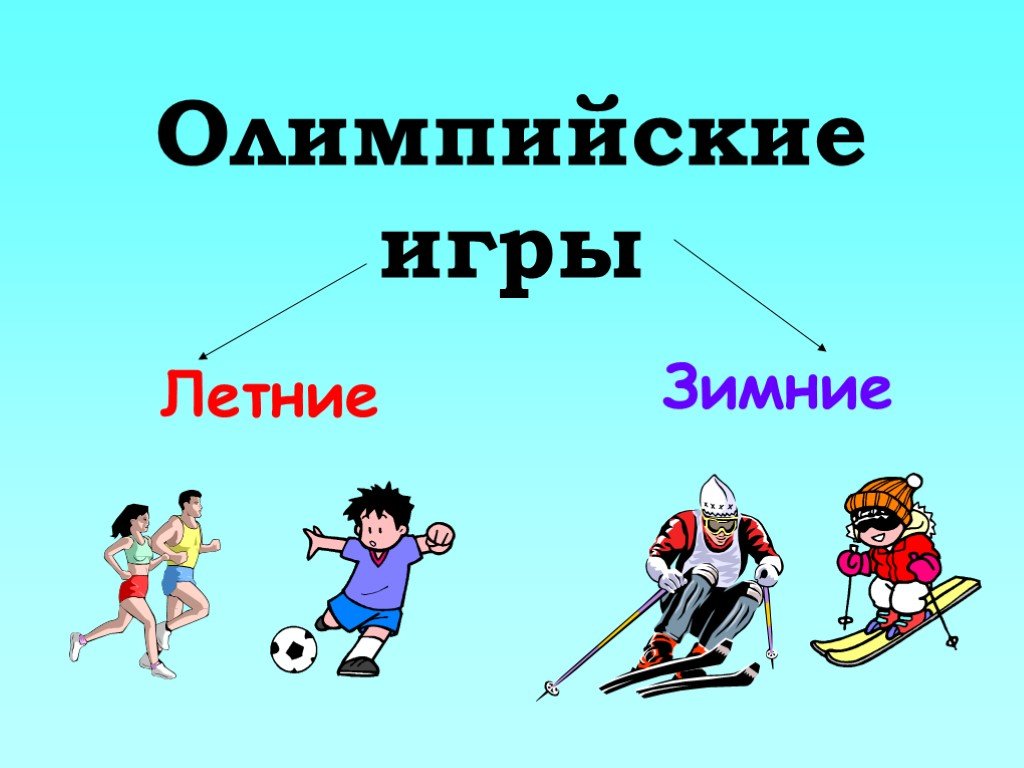 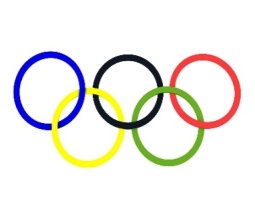 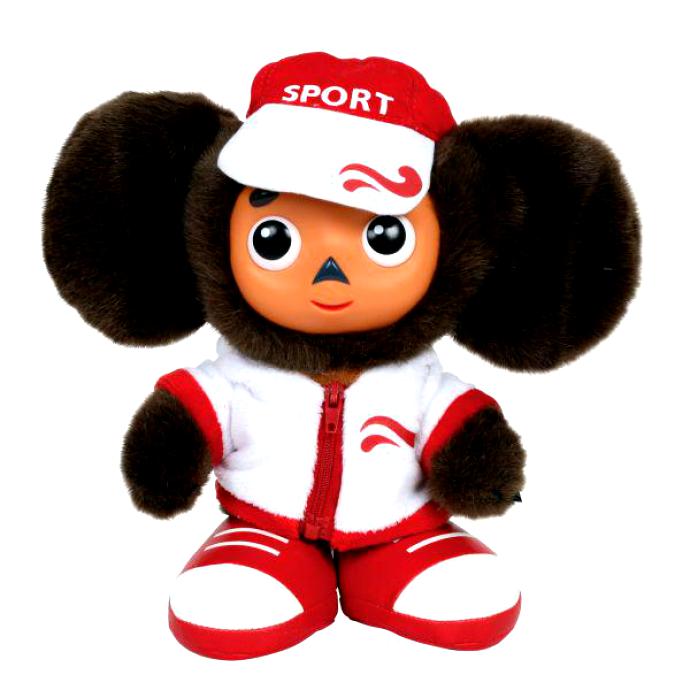 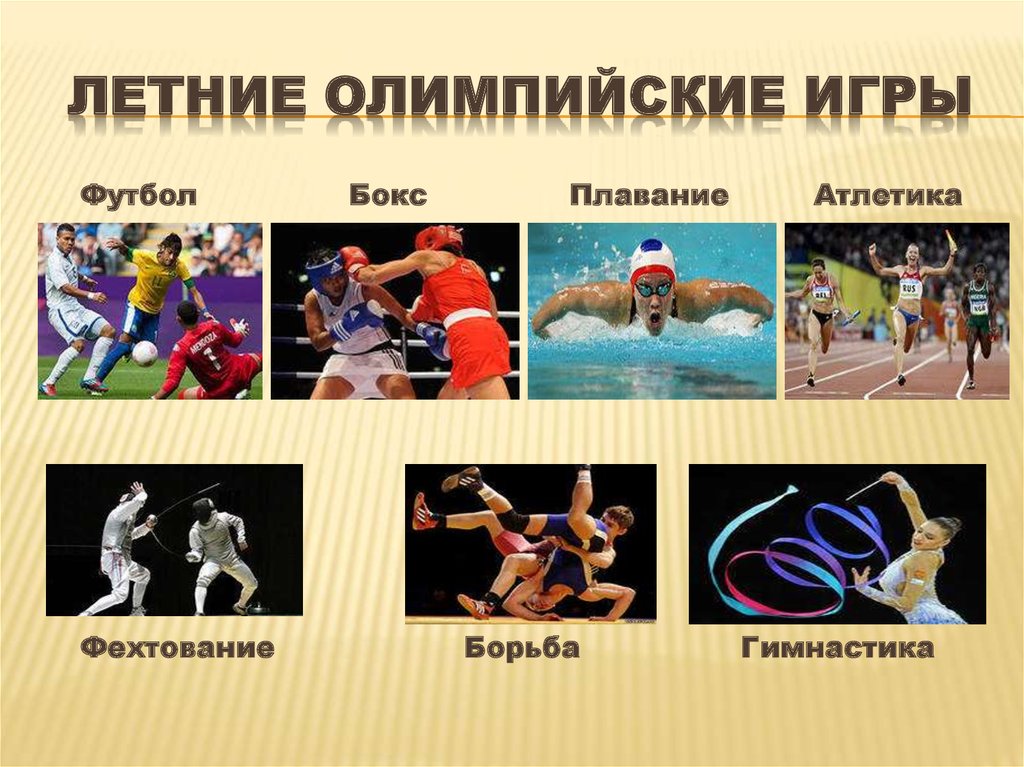 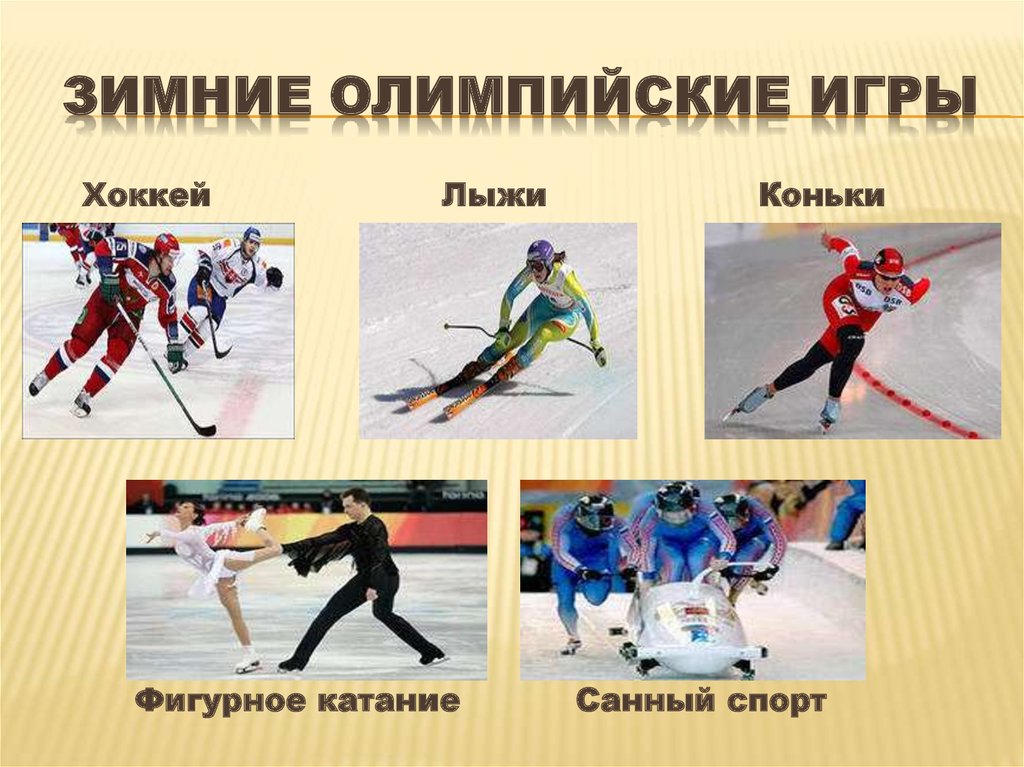 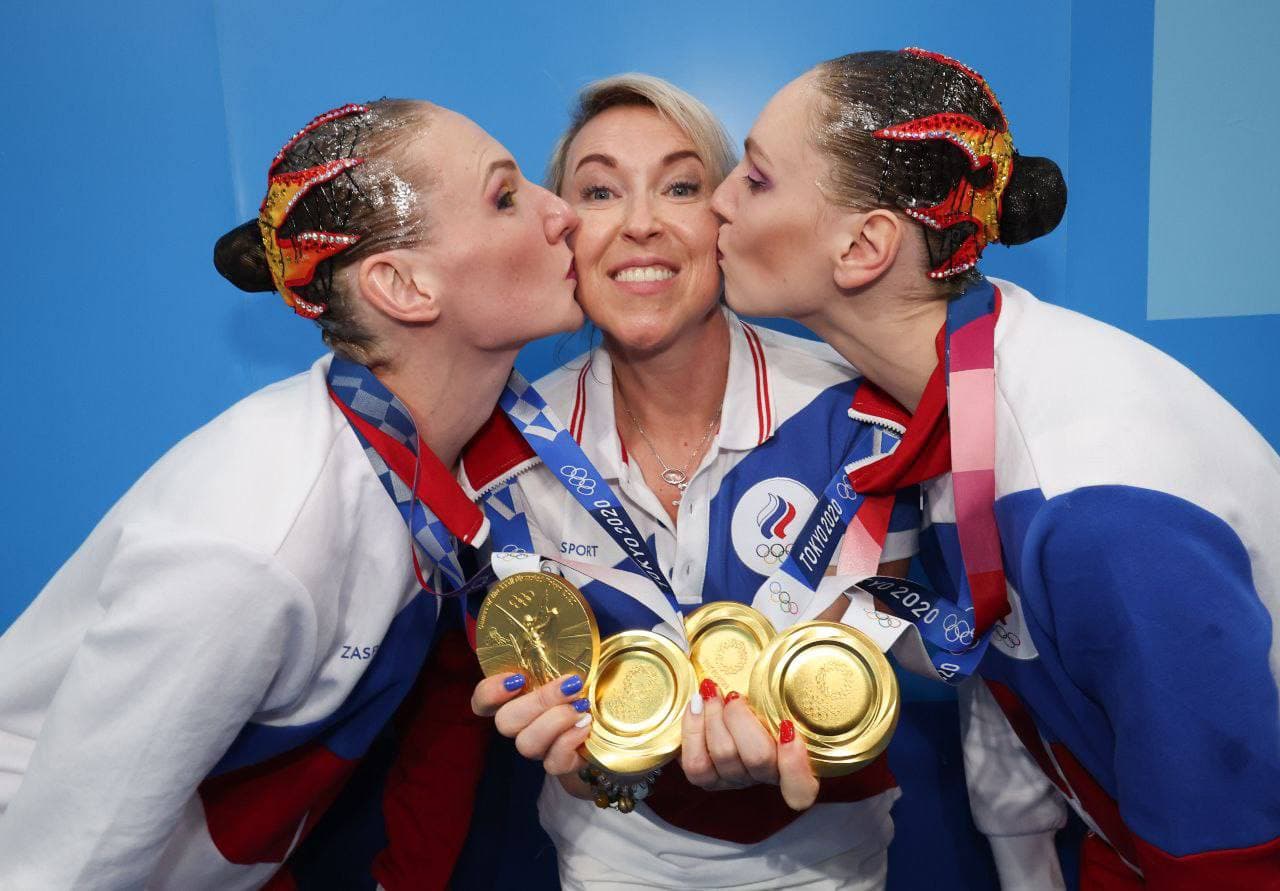 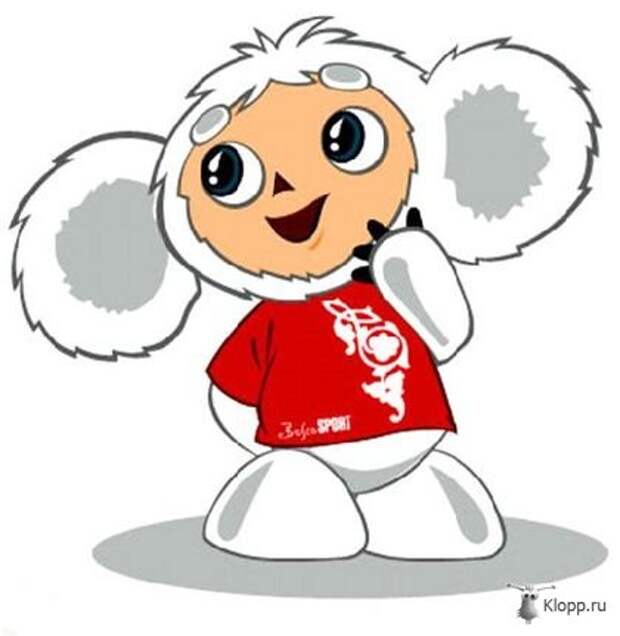 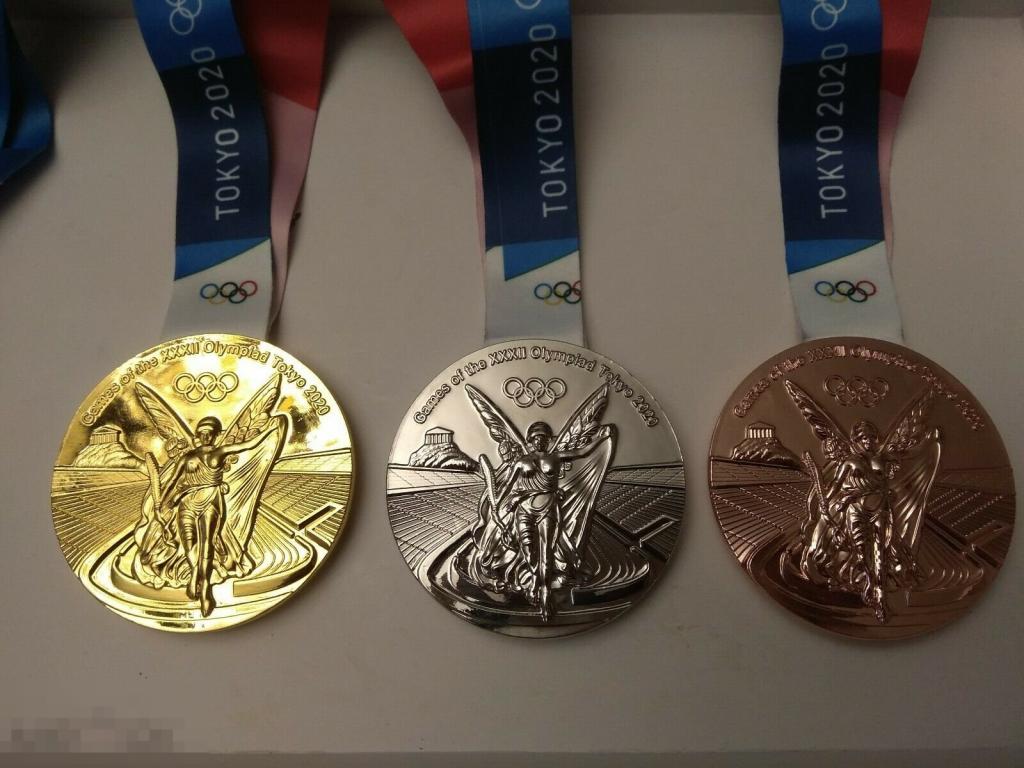 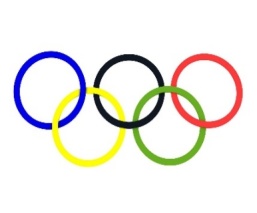 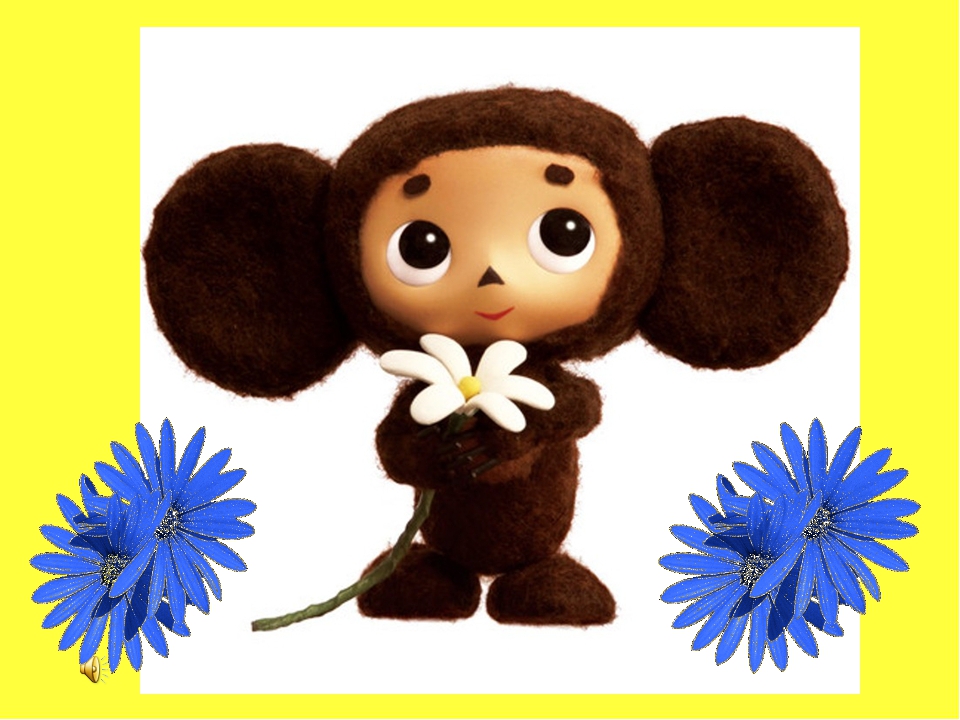